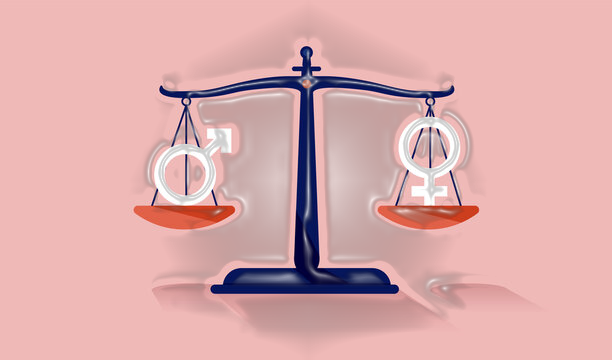 تعزيز المشاركة الكاملة والفعالة للمرأة وتكافؤ الفرص في القيادة على جميع المستويات
اللجنة: لجنة الأمم المتحدة المعنية بوضع المرأةالمسؤول: شادن الجاعوني
المنصب: نائب الرئيس
القسم الأول: مقدمة - فيديو متعلق بالقضية
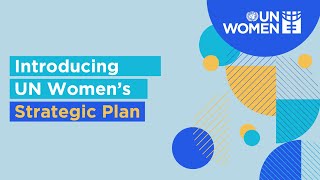 فيديو “ “Our Vision for a Gender Equal World” من الأمم المتحدة يتناول أهمية تحقيق المساواة بين الجنسين وكيف أن ذلك يؤثر بشكل إيجابي على المجتمعات بأكملها. يعرض الفيديو رؤية الأمم المتحدة لعالم يتساوى فيه الجنسين، مع التركيز على الحقوق والفرص المتساوية في جميع المجالات، بما في ذلك التعليم، والعمل، وصنع القرار. كما يشدد على ضرورة التعاون الدولي والتغيير الثقافي لتحقيق هذه الأهداف، ويقدم أمثلة على الجهود المبذولة لتحقيق المساواة بين الجنسين حول العالم.
المصطلحات الرئيسة
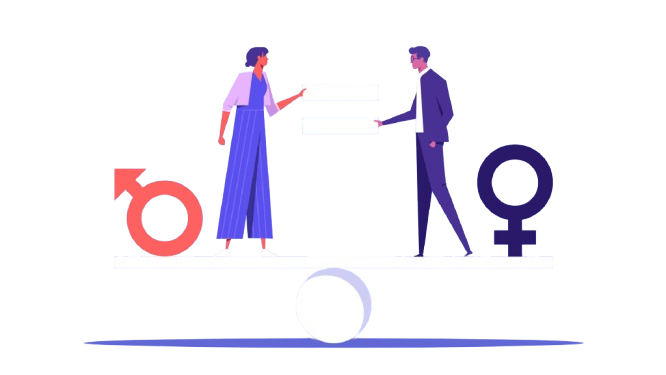 تكافؤ الفرص 
فكرة أن الناس يجب أن يكونوا قادرين على التنافس بشروط وأحكام متساوية للحصول على مركز متميز. في عالم يتمتع بمساواة تامة في الفرص، لن يُمنح أي شخص يتمتع بنفس الكفاءة مثل أي شخص آخر ميزة، أو في وضع غير مؤات، في التقدم لشغل هذا المنصب. 
عدم المساواة بين الجنسين 
الاختلافات في الوصول إلى الموارد والتعليم وأوضاع الأشخاص نتيجة لجنسهم أو تحديد جنسهم. ومن الآن فصاعدا، سيشير هذا إلى عدم المساواة التي تواجهها المرأة مقارنة بالرجل والتمييز الذي يحدث نتيجة لجنسها. 
المناصب القيادية 
أي منصب يعتبر مهمًا لوظيفة منظمة أو بلد أو شركة، ويمنح قدرة كبيرة على اتخاذ القرار، يعتبر منصبًا قياديًا. سيركز هذا التقرير في المقام الأول على المناصب القيادية البارزة مثل مناصب الحكومات أو المناصب العليا في الشركات الكبيرة.
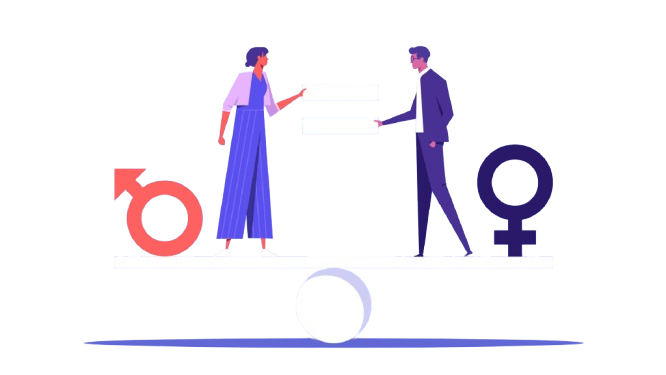 التمييز المؤسسي بين الجنسين 
التمييز بين الجنسين الناجم عن المؤسسات المجتمعية والمجتمع ككل. هذا النوع من التمييز ليس خفيًا أو غير واعي؛ بل هو نتاج لقوانين المجتمع وأعرافه. على سبيل المثال، الدولة التي تقنن أو تشجع الاختيار المتأثر بالجنس في مكان العمل تقع ضمن فئة الدولة التي تعاني من التمييز المؤسسي. 
التحيزات اللاواعية 
التحيزات أو التمييز من قبل أي شخص ليس المقصود منه التمييز. التحيزات اللاواعية تنتج عن المجتمع أو التكييف الاجتماعي؛ غالبًا ما تؤدي إلى تفضيل الشخص لمجموعة من الأشخاص على أخرى، والنظر إليهم على أنهم أكثر كفاءة أو قدرة، على سبيل المثال، دون نية التمييز. في هذه الحالة، يمكن رؤية التحيز اللاواعي لدى الشخص الذي يعتقد عن غير قصد أن الذكر أكثر قدرة من الأنثى على الرغم من تساوي مستويات الكفاءة.
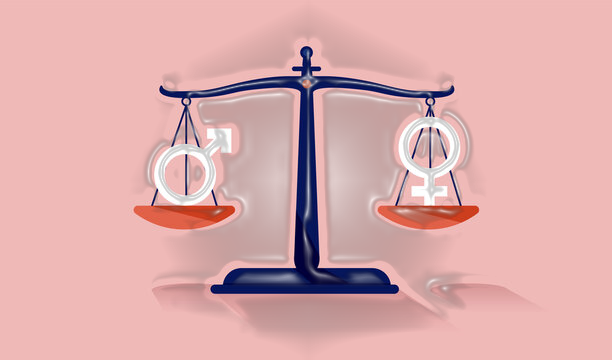 القسم الأول: المقدمة – تحديد المشكلة
نحن نعيش في عصر يشهد تقدمًا ملحوظًا نحو المساواة، مع تحسين حقوق المدنية والتعليم وتقليص الفجوات مقارنة بالتاريخ. لكن على الرغم من هذه الإنجازات، لا يزال الطريق طويلًا لتحقيق المساواة الحقيقية وتكافؤ الفرص لجميع الأفراد. في عالم تاريخي يهيمن عليه النظام الذكوري، يتضح أهمية إدراك المساهمات القيمة التي يمكن أن تقدمها النساء في مجالات الأعمال والحكومة وغيرها.

تشير دراسة لشركة مورجان ستانلي إلى أن زيادة التنوع بين الجنسين في البيئات المهنية تعزز الإنتاجية والابتكار وتحسن من عمليات اتخاذ القرار ورضا الموظفين. إن ضمان الفرص المتساوية هو تقدم يعود بالنفع على الجميع، وليس مجرد فئة واحدة. كما يشدد الأمين العام للأمم المتحدة، أنطونيو غوتيريش، على أن تحقيق المزيد من الإدماج ضروري لنجاحنا في مجالات السلام والتنمية وحقوق الإنسان.

تتمثل مهمتنا اليوم في تعزيز مشاركة النساء في المناصب القيادية، وهو ما يتماشى مع الأهداف العالمية مثل الهدف 5 لتحقيق المساواة بين الجنسين والهدف 10 للحد من عدم المساواة. وهذا يتطلب توفير التعليم والمهارات اللازمة للنساء في جميع أنحاء العالم. مع تقدم الحقوق المدنية والاجتماعية، لا يمكن تجاهل أهمية تمثيل النساء في جميع مستويات المجتمع. كما يبرز غوتيريش الحاجة إلى وجود المزيد من النساء في مختلف مجالات العمل لمواجهة التحديات الحالية والاعتراف بمساهماتهن القيمة.
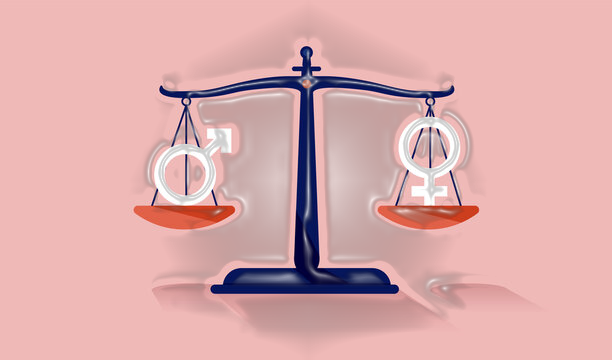 القسم الأول: المقدمة – تحديد المشكلة
اعتبارًا من عام 2018، تشغل النساء 24% فقط من المناصب القيادية العليا على
 مستوى العالم ("المرأة في الإدارة"). بالإضافة إلى ذلك، فإن 25% من الشركات
 لا تضم أي نساء في المناصب الإدارية العليا. في دراسة شملت 234 شركة تم تحليلها بواسطة
 قاعدة بيانات المساواة LedBetter، والتي تمتلك مجتمعةً 2000 من أشهر العلامات التجارية
 الاستهلاكية في العالم، تبيّن أن 14 شركة فقط من بين هذه الشركات لديها مديرات تنفيذيات
 .(power)

وتتفاقم المشكلة مع إحصائية أكثر خطورة: من بين 500 شركة كبرى مدرجة في قائمة ستاندرد آند بورز
 500 (S&P 500)، هناك 24 شركة فقط تُدار من قبل مديرات تنفيذيات، مما يمثل 4.8% من إجمالي
 الشركات في هذه القائمة.

علاوة على ذلك، فإن عدم المساواة في المناصب القيادية يظهر بوضوح بين النساء أيضًا: في الولايات المتحدة، كانت 83% من النساء في المناصب القيادية من الإناث القوقازيات، بينما كانت النسبة الأكبر من الإناث اللاتينيات 11%.
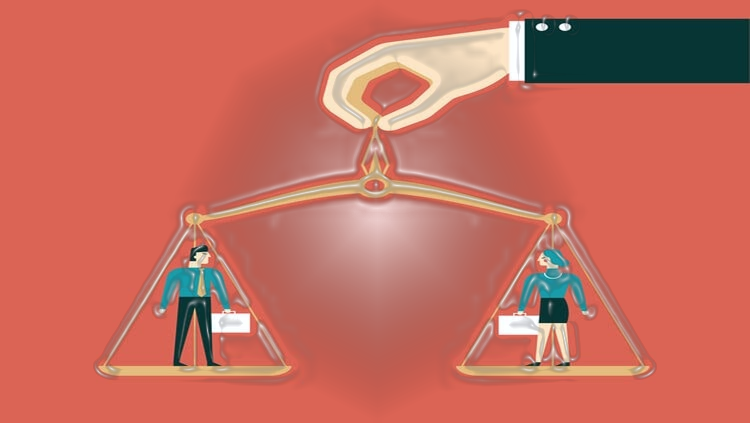 القسم الأول: المقدمة – الأسباب الجذرية للمشكلة
تحجيم الفرص:إذ يُعتقد أن النساء غير مؤهلات أو غير مناسبين للمناصب القيادية.
تأثير على التعليم والتدريب:
حيث قد لا تُشجع الفتيات على متابعة مجالات معينة تُعتبر تقليديًا "رجالية".
التمييز في العمل:
مما يجعل من الصعب على النساء التقدم أو الحصول على الدعم اللازم.
هناك العديد من الأسباب التي تعيق من تحقيقالمساواة في فرص القيادة بين الرجل والمرأة، لكن من أهم هذه الأسباب هو التصورات الثقافية والاجتماعية. هذه التصورات تشكل الأساس الذي يُبنى عليه الكثير من السلوكيات والممارسات في المجتمع.التصورات النمطية حول الأدوار الجنسية تؤدي إلى:
القسم الثاني: مقدمة - التأثير السلبي من المنظمات
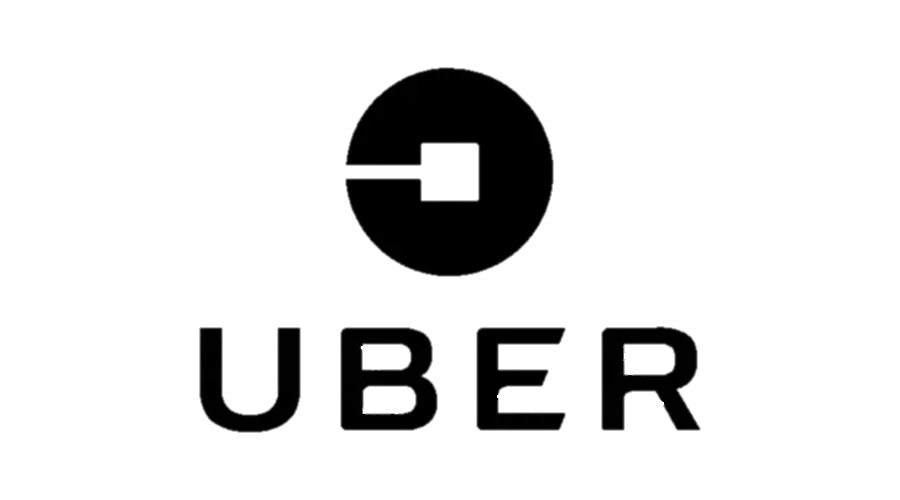 هنالك العديد من المنظمات والمؤسسات التي أثرت سلبًا على قضية المساواة والمكافأة في فرص العمل والقيادة بين الرجل والمرأة، وتتراوح تأثيرات هذه المؤسسات من تعزيز الأفكار التقليدية إلى عدم تقديم الدعم الكافي للنساء، مما يعوق تقدمهن في مجالات القيادة والمشاركة الفعالة:
	
Uber
شركة Uber  تعرضت لانتقادات شديدة بسبب ثقافة العمل التي سادت في الشركة خلال فترة معينة، والتي وُصفت بأنها تتسم بالتمييز الجنسي والتحرش. تقرير نشرته موظفة سابقة في عام 2017 كشف عن تمييز منهجي ضد النساء في الشركة، ما أدى إلى استقالات جماعية وتغييرات في القيادة.
Source: https://www.business-humanrights.org/en/latest-news/allegations-of-sexual-harassment-gender-discrimination-against-uber-lead-to-company-wide-investigation/
القسم الثاني: مقدمة - التأثير السلبي من المنظمات
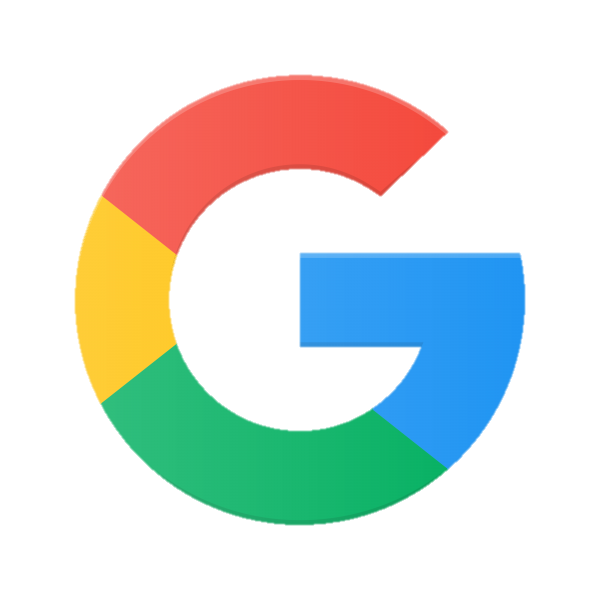 Google
في عام 2017، رفعت موظفات سابقات في  Google دعوى جماعية ضد الشركة بزعم التمييز في الأجور بين الرجال والنساء وتهميش النساء في الترقيات. على الرغم من محاولات الشركة لتحسين الوضع الداخلي فيما يخص تكافؤ الفرص، إلا أن القضية سلطت الضوء على الفجوة بين الجنسين في واحدة من أكبر شركات التكنولوجيا في العالم.
Source1: https://en.wikipedia.org/wiki/2018_Google_walkouts Source2: https://www.dw.com/en/google-employees-stage-global-walkout-for-womens-rights/a-46124292
القسم الثالث: مقدمة - أسئلة إرشادية
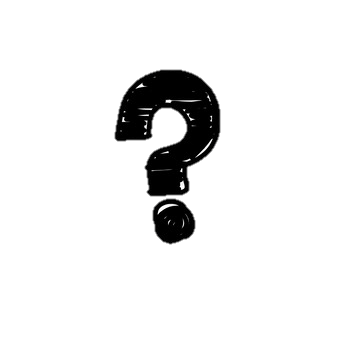 كيف أثر وفدكم سلبًا على هذه القضية؟

ما هي المنظمات التي تستفيد من الوضع الراهن؟

كيف تستفيد دولتك من الوضع الراهن؟

ما هي الدول التي تتفق مع موقف وفدكم بشأن هذه القضية؟

هل تتعارض سياسات وفدكم مع حل هذه القضية؟

ما هي الدول التي يجب أن تُحاسب على تأثيرها في هذه القضية؟

هذه الأسئلة يمكن استخدامها لتحليل مواقف الدول والمنظمات المختلفة تجاه قضية تعزيز مشاركة المرأة وتكافؤ الفرص في القيادة.
القسم الرابع: مقدمة – التأثير الإيجابي من المنظمات
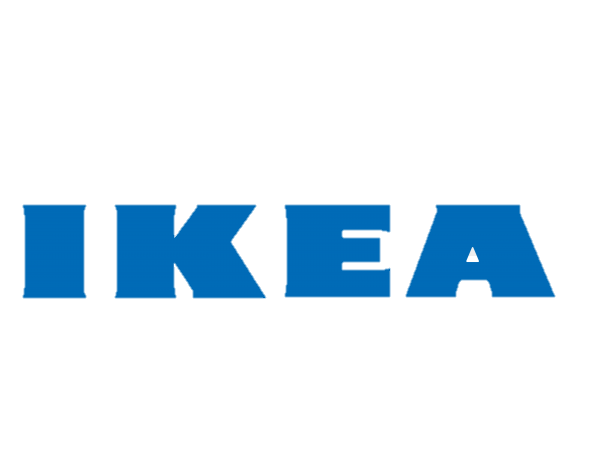 IKEA
تُعرف شركةIKEA  بالتزامها القوي بدعم التنوع والشمول، بما
 في ذلك تعزيز دور المرأة في المناصب القيادية. كما توفر
 الشركة بيئة عمل مرنة وتدعم توازن الحياة الشخصية مع 
العمل، وهو أمر مهم في تعزيز مشاركة النساء.
القسم الرابع: مقدمة – التأثير الإيجابي من المنظمات
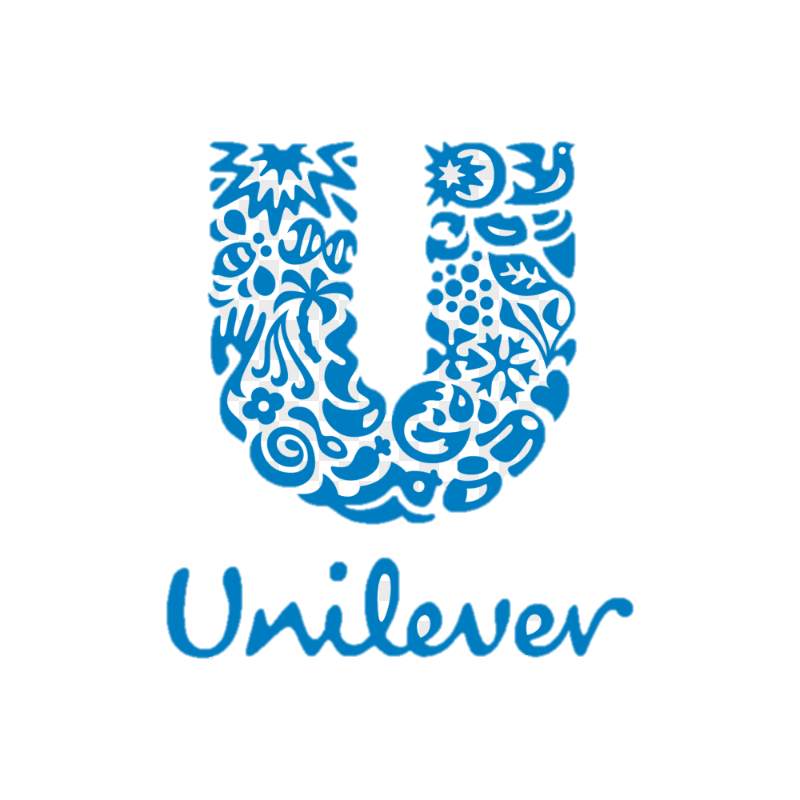 Unilever
تُعتبر شركة  Unilever من الشركات الرائدة في مجال دعم وتمكين المرأة. أطلقت الشركة مبادرة  “Unstereotype Alliance” بالشراكة مع الأمم المتحدة، والتي تهدف إلى كسر القوالب النمطية المتعلقة بالجنس في الإعلام والإعلانات. كما تلتزم     Unilever بتحقيق التكافؤ بين الجنسين في مناصب القيادة بحلول عام 2025.
القسم الخامس: مقدمة - أسئلة إرشادية
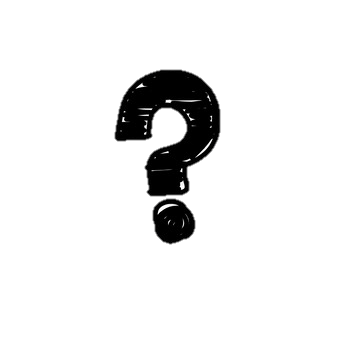 كيف أثرت وفدكم بشكل إيجابي على هذه القضية؟

لماذا من المهم التأثير بشكل إيجابي على هذه القضية؟

ما هي الدول/المجموعات الأكثر تأثرًا بهذه القضية؟

ما هي الدول/المجموعات التي ينبغي أن تقود الجهود لحل هذه القضية؟

هذه الأسئلة يمكن أن تستخدم لفهم دور وفد أو مجموعة في دعم وحل القضايا المتعلقة بتكافؤ الفرص والقيادة، وتسليط الضوء على أهمية اتخاذ إجراءات إيجابية.
القسم الخامس: مقدمة – (فقرة ختامية)
إن حل قضية تمكين المرأة وتعزيز تكافؤ الفرص في القيادة ليس مجرد مطلب إنساني، بل هو ضرورة حيوية لتحقيق
 التنمية المستدامة والازدهار للمجتمعات بأسرها. عندما تتاح للنساء الفرصة للمشاركة الفعالة في اتخاذ القرار، فإنهن
 يساهمن في خلق بيئات عمل أكثر ابتكارًا وتنوعًا، مما يؤدي إلى تحقيق نتائج اقتصادية أفضل. تشير الدراسات إلى أن
 الشركات التي تضم نساء في مناصب قيادية تحقق أرباحًا أعلى وتستقطب المواهب بشكل أكبر، مما ينعكس إيجابًا على
 أداء المنظمة ككل. بالإضافة إلى ذلك، فإن تعزيز دور المرأة في القيادة يعزز من حقوق الإنسان ويساهم في تحقيق
 العدالة الاجتماعية، مما يؤدي إلى مجتمعات أكثر توازنًا واستقرارًا. إذا أردنا بناء عالم أفضل للأجيال القادمة، يتوجب
 علينا العمل معًا لحل هذه القضية الملحة، لنضمن أن جميع الأصوات مسموعة وأن جميع الأفراد لديهم الفرصة 
لتحقيق إمكانياتهم الكاملة.
القسم الأول: الأمم المتحدة – الجدول الزمني للأحداث
القسم الثاني: الأمم المتحدة - أسئلة إرشادية
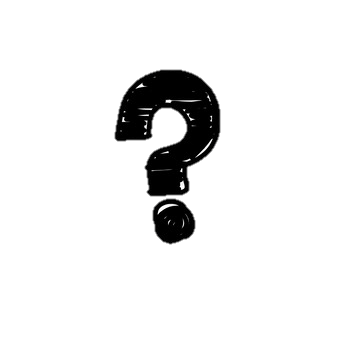 ما هي القرارات التي صدقت عليها دولتك؟

ما هي القرارات التي لم يتم التصديق عليها؟ ولماذا؟

هل اتخذت دولتك أي خطوات لتنفيذ هذا القرار؟

إلى أي مدى ساعد هذا القرار في حل القضية؟

لماذا لم يكن هذا القرار فعالًا بالكامل؟ هل تم منعه من قبل منظمة أو دولة معينة؟ هل كانت هناك اعتراضات من منظمة رئيسية؟
المحاولات السابقة لحل المشكلة
بعض المحاولات السابقة لحل قضية تعزيز مشاركة المرأة وتكافؤ الفرص في القيادة مع المصادر:
المؤتمرات الدولية:
مؤتمر بيجين (1995): يُعتبر هذا المؤتمر من أهم المؤتمرات التي تناولت قضايا المرأة، حيث تم تبني "إطار العمل من أجل العمل" الذي يركز على 12 مجالًا رئيسيًا لتحسين وضع النساء في العالم. UN Women.
الاتفاقيات الدولية:
اتفاقية القضاء على جميع أشكال التمييز ضد المرأة  :(CEDAW)تتضمن هذه الاتفاقية التزام الدول بحماية حقوق المرأة وتعزيز المساواة بين الجنسين. موقع الأمم المتحدة.
استراتيجيات التنمية المستدامة:
تم تضمين المساواة بين الجنسين كجزء أساسي من أهداف التنمية المستدامة  (SDGs) التي أقرها المجتمع الدولي. الهدف الخامس يتحدث بشكل خاص عن تحقيق المساواة بين الجنسين وتمكين جميع النساء والفتيات.  موقع الأمم المتحدة.
برامج تعليمية وتدريبية:
برامج تعزيز المهارات القيادية: هناك العديد من المبادرات التي تركز على تطوير المهارات القيادية لدى النساء، مثل برنامج "She Leads" الذي يهدف إلى تعزيز قيادات النساء في مختلف المجالات. موقع منظمة أونروا.
حملات التوعية:
تم تنظيم حملات توعية مثل حملة "لنتحدث عن العنف ضد المرأة" التي تهدف إلى تغيير التصورات الاجتماعية السلبية. موقع منظمة الصحة العالمية.
تطبيق أنظمة الحصص:
بعض الدول مثل الأرجنتين والمغرب طبقت نظام الحصص للنساء في المجالس التشريعية لضمان تمثيلهن. مقال من المعهد الدولي للديمقراطية والمساعدة الانتخابية.
تعتبر هذه المحاولات جزءًا من الجهود العالمية المستمرة لتعزيز حقوق المرأة، ولكن لا تزال هناك تحديات تحتاج إلى معالجة.
القسم الأول: الحلول الممكنة
1. تشجيع السياسات الحكومية الداعمة للمرأة
الإيجابيات:
تحسين حقوق المرأة: إن سن القوانين التي تدعم حقوق المرأة يعزز من وضعها في المجتمع، مما يقلل من التمييز والعنف ضدها. كما يساهم في توفير بيئة قانونية تحمي النساء من التمييز في العمل والتعليم.

زيادة التمثيل: دعم السياسات التي تضمن وجود النساء في المناصب القيادية يمكن أن يخلق تأثيرًا إيجابيًا على اتخاذ القرارات المتعلقة بالشؤون الاجتماعية والاقتصادية.
السلبيات:
المقاومة الثقافية: يمكن أن تواجه هذه السياسات معارضة من الفئات المحافظة التي قد تعتبر أن هذه القوانين تتعارض مع القيم التقليدية.

التمويل والتنفيذ: تنفيذ السياسات يتطلب موارد مالية وبشرية كبيرة، مما قد يكون تحديًا في الدول ذات الميزانيات المحدودة.
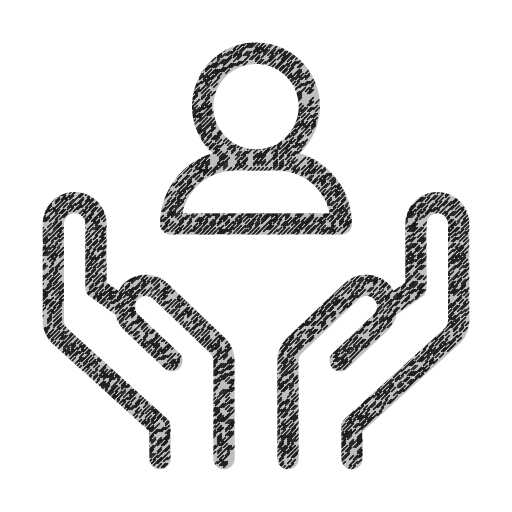 القسم الأول: الحلول الممكنة
2. تطبيق إجراءات المساءلة للمؤسسات
الإيجابيات:
ضمان التنفيذ الفعلي: المساءلة تضمن أن يتم تنفيذ السياسات المتعلقة بالمساواة بين الجنسين بشكل فعال.

تحسين الشفافية: يمكن أن تساهم في تحسين الشفافية والمساءلة في المؤسسات.

السلبيات:
حاجة لبنية تحتية قانونية قوية: فعالية المساءلة تتطلب وجود نظام قانوني قوي لمتابعة الشكاوى.

نزاعات قانونية محتملة: قد يؤدي تطبيق إجراءات المساءلة إلى نزاعات قانونية مكلفة، مما يتطلب وقتًا وجهودًا إضافية.
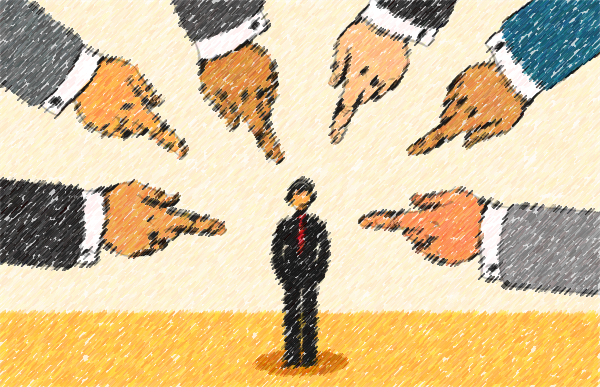 القسم الأول: الحلول الممكنة
3. زيادة الوعي المجتمعي حول قضايا المرأة
الإيجابيات:
تغيير التصورات الثقافية: يمكن لحملات التوعية أن تغير التصورات النمطية حول دور المرأة، مما يساهم في تعزيز حقوقها.

دعم حركات النساء: الوعي العام يمكن أن يؤدي إلى دعم أكبر من المجتمع لحركات النساء، مما يعزز من تأثيرها.

السلبيات:
التغيير الثقافي بطيء: التغيير في المواقف الاجتماعية والثقافية يتطلب وقتًا طويلاً، مما يجعل النتائج الفورية غير مرجوة.

المقاومة من بعض الجماعات: الحملات التوعوية قد تواجه مقاومة من الجماعات المحافظة أو التي لا تتفق مع أفكار التوعية.
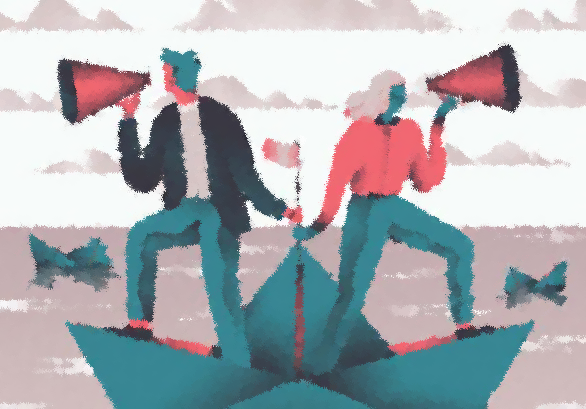 القسم الثاني: الحلول الممكنة - أسئلة إرشادية
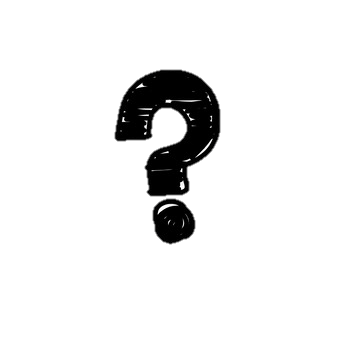 إلى أي مدى تتفق وفدكم مع هذا الحل؟ ولماذا وكيف؟

أي الدول ستعارض هذا الحل؟

لماذا قد تعارض بعض الدول هذه الحلول؟

ماذا تحتاج دولتك لتغييره لتنفيذ هذا الحل؟

كيف سيؤثر ذلك على الاقتصاد (الوظائف، القيمة السوقية، إلخ)؟

كيف سيؤثر ذلك على التعليم؟

كيف سيؤثر ذلك على المشهد السياسي في دولتك؟